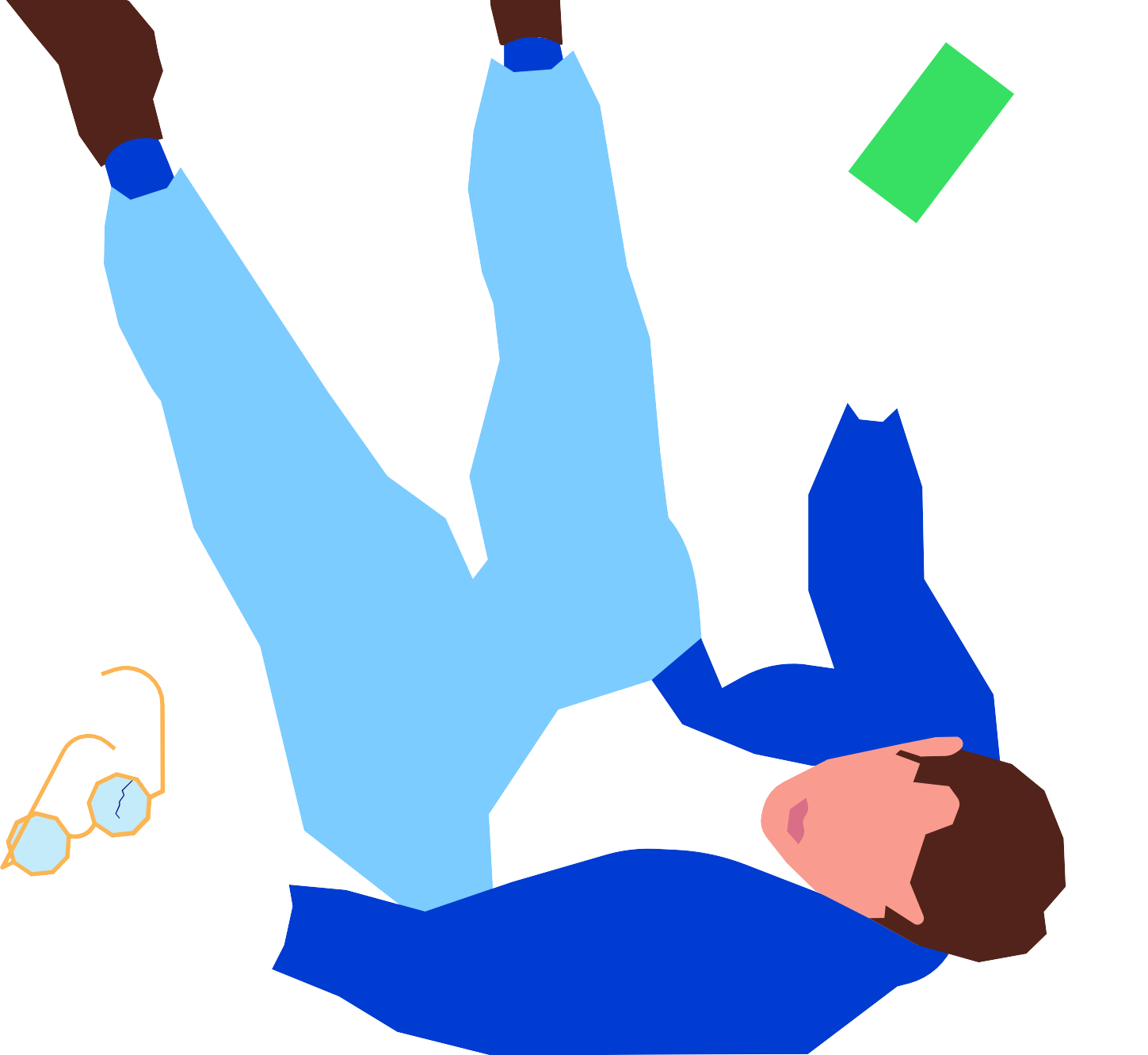 Digital anmälan
Kundcenter
1
Hur kan man anmäla till oss?
Via vår hemsida

Pappersblankett

Ringa till oss

Via incidentrapporteringssystem
afaforsakring.se
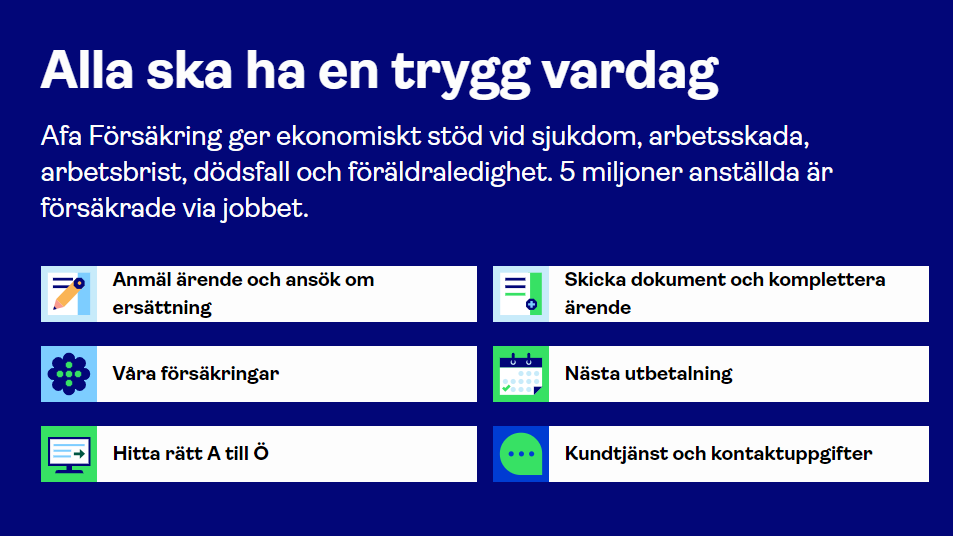 4
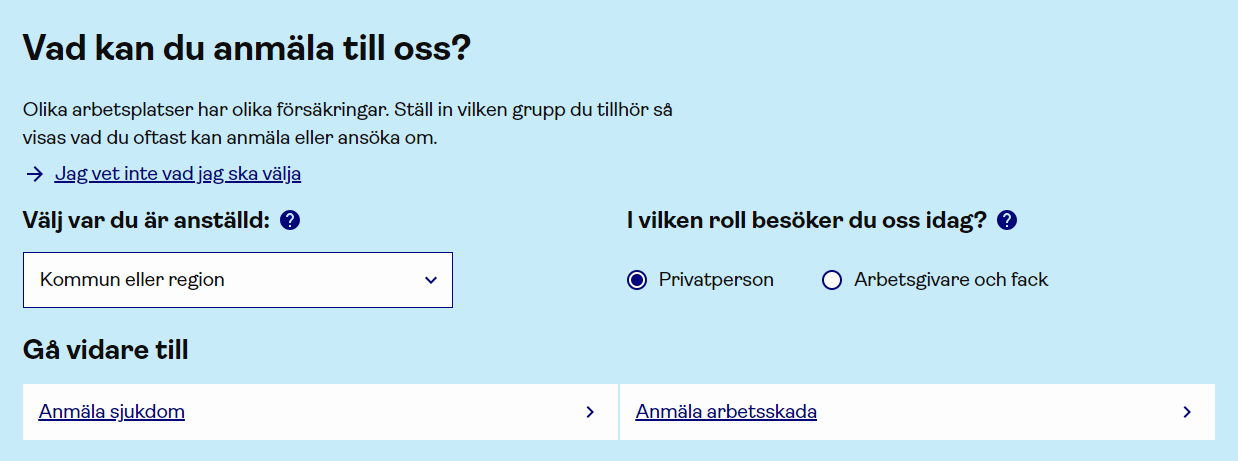 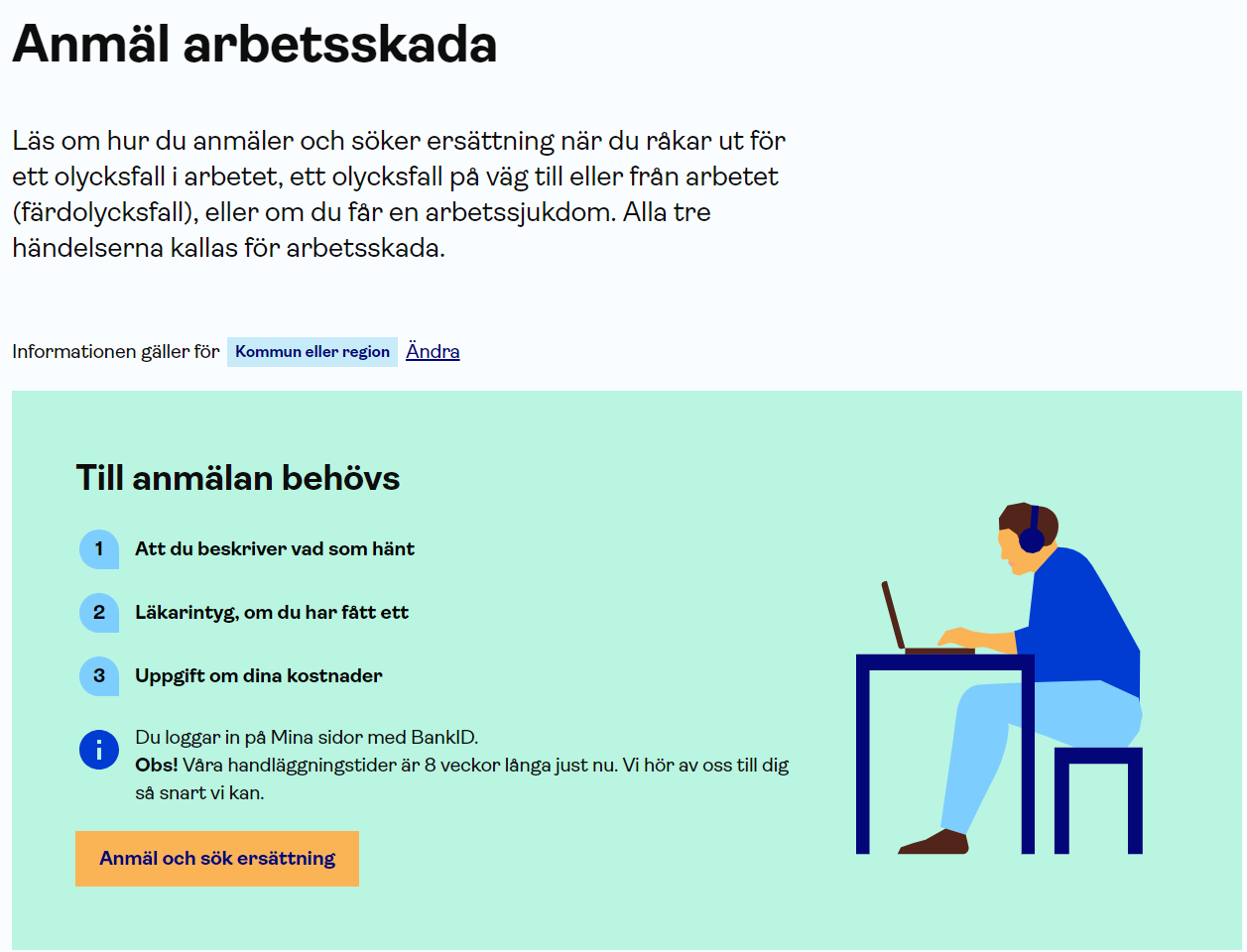 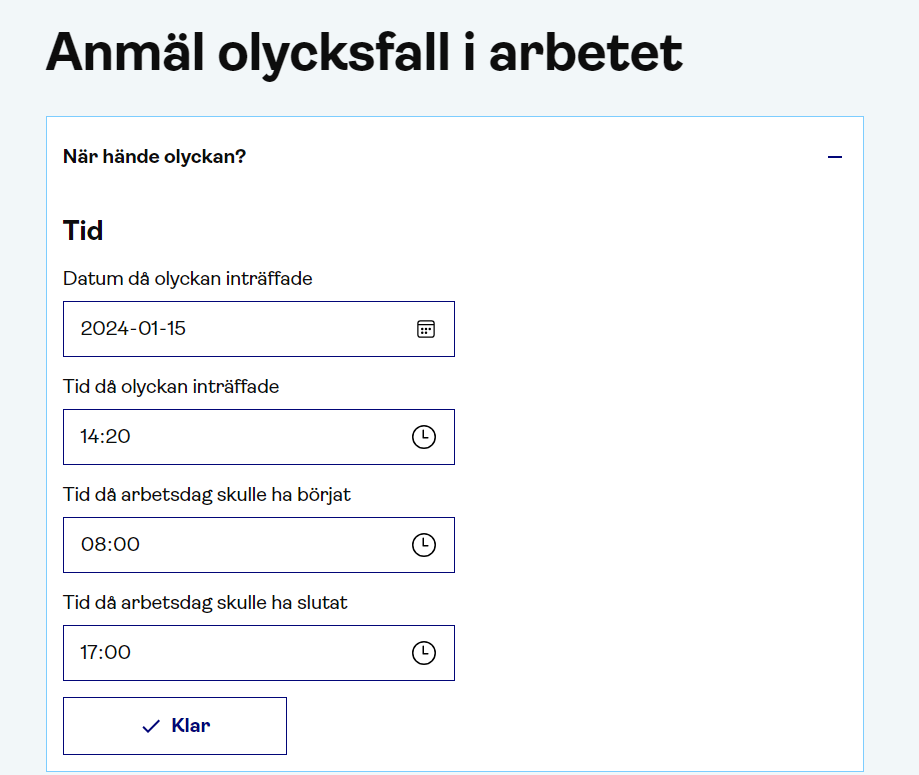 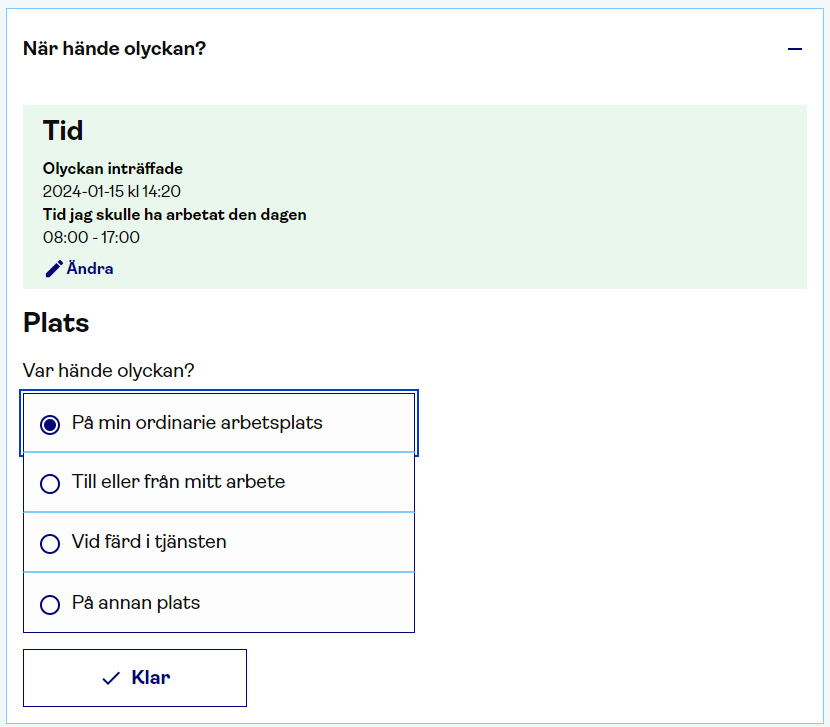 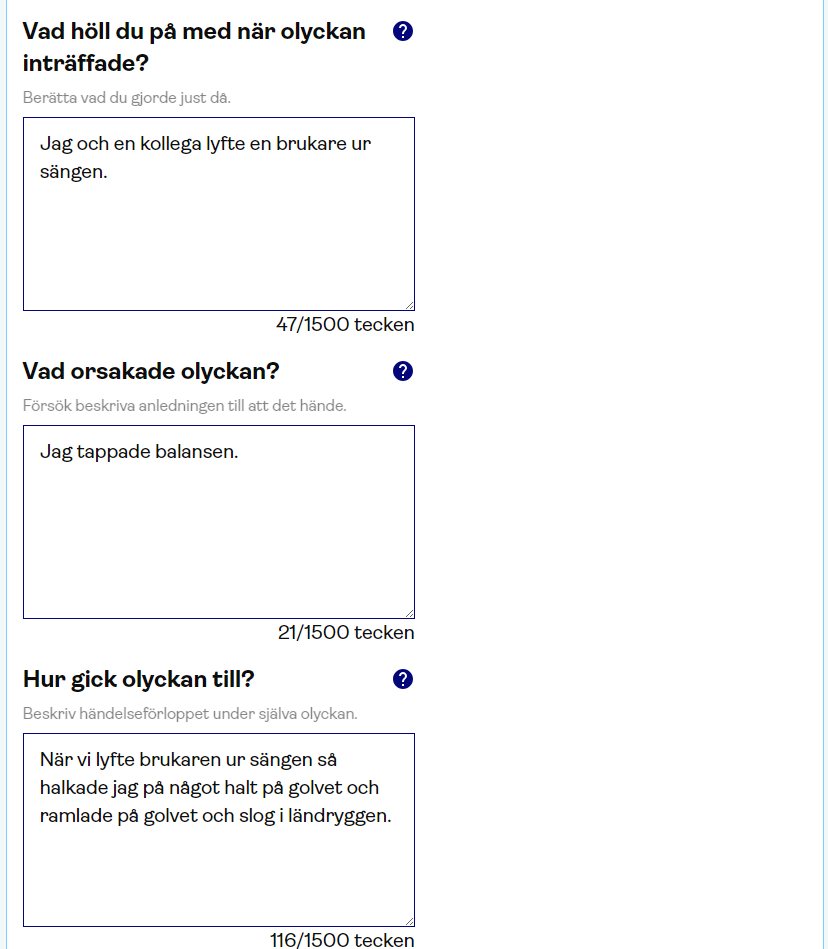 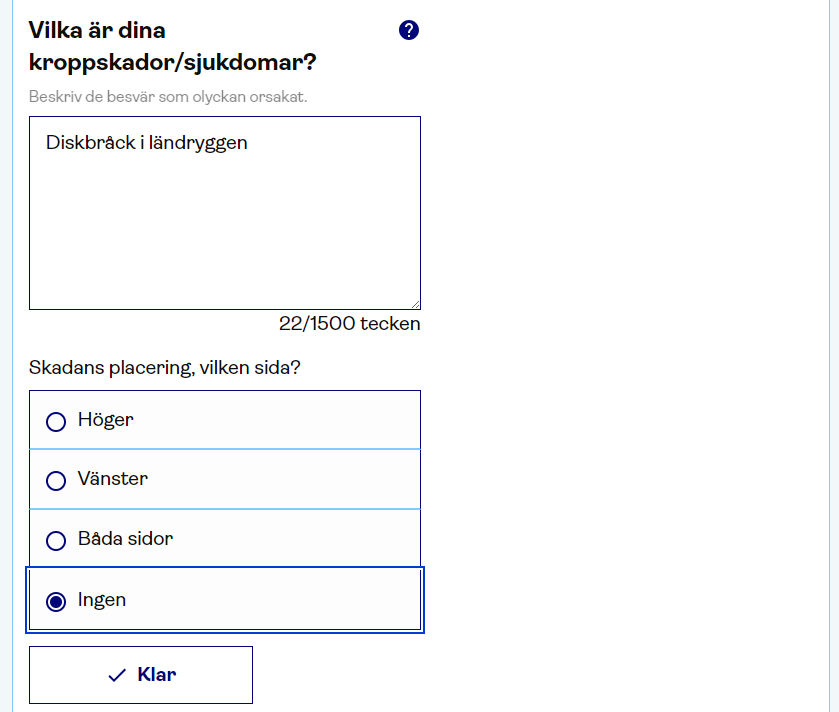 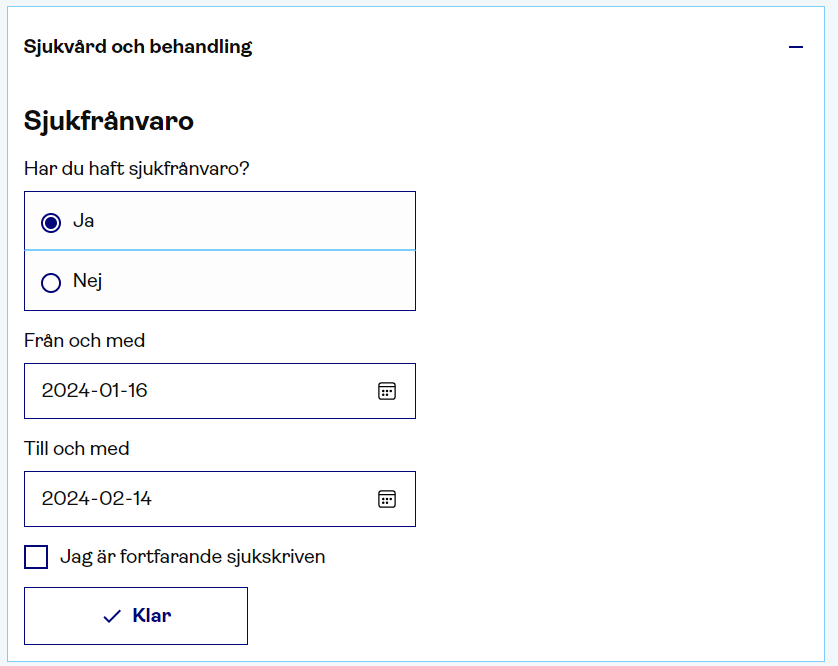 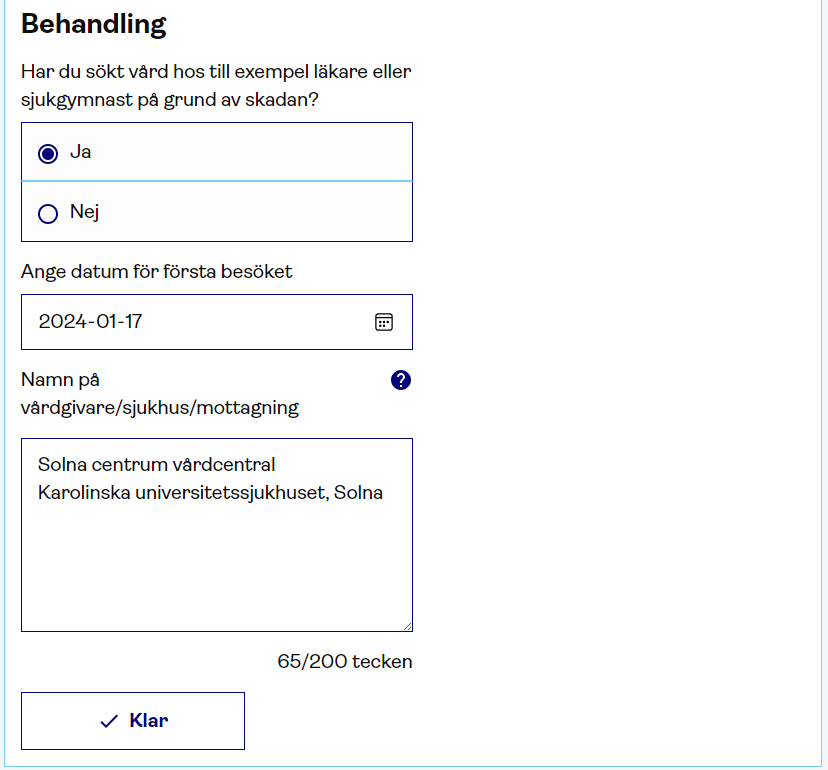 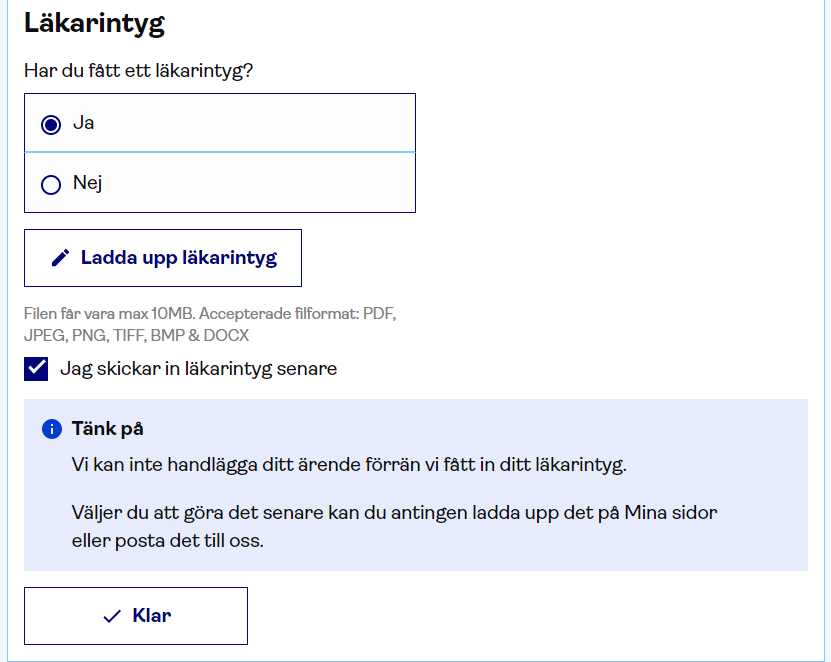 13
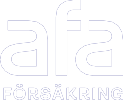 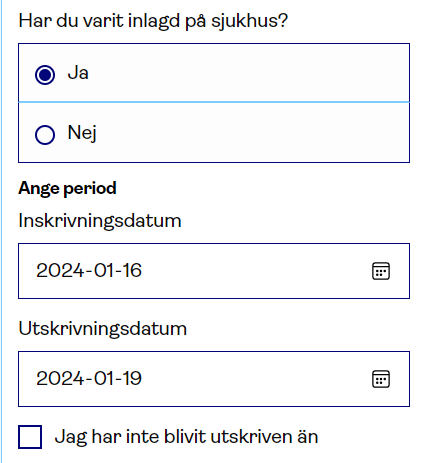 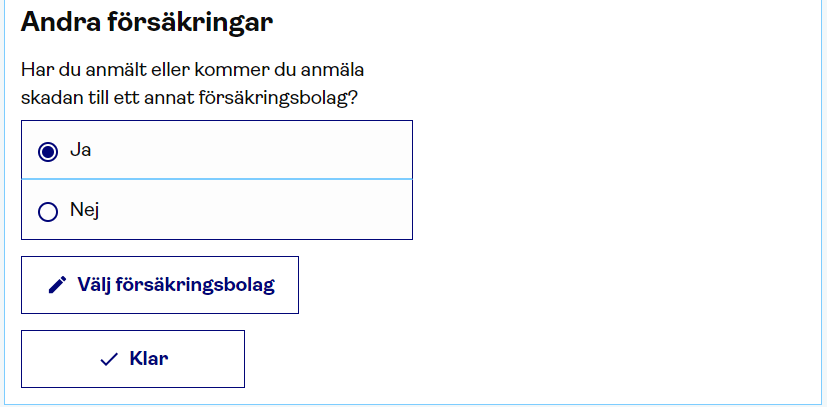 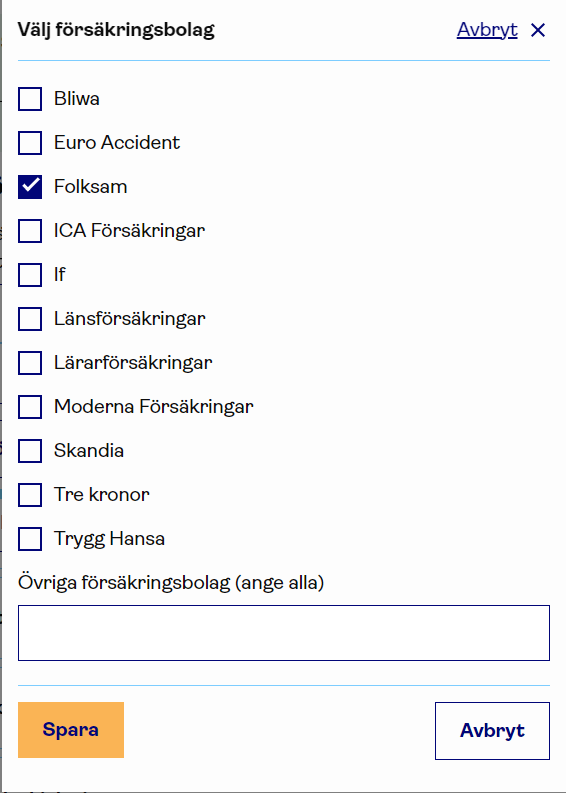 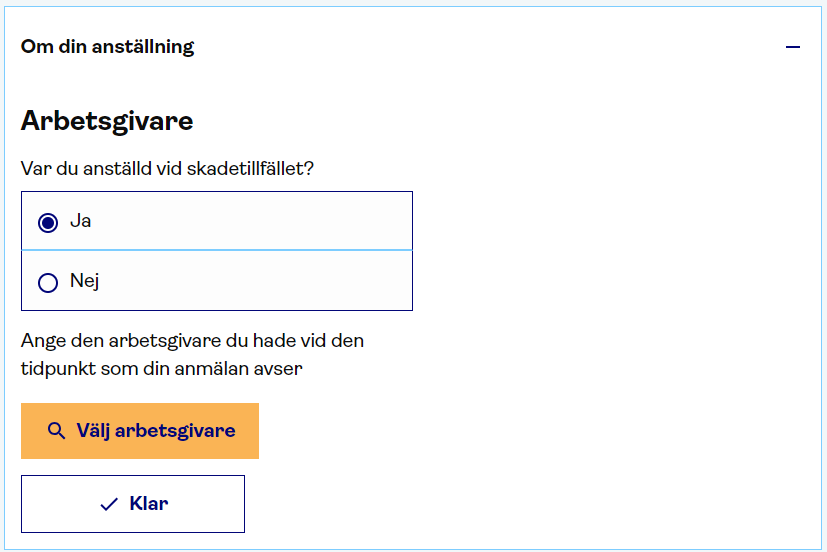 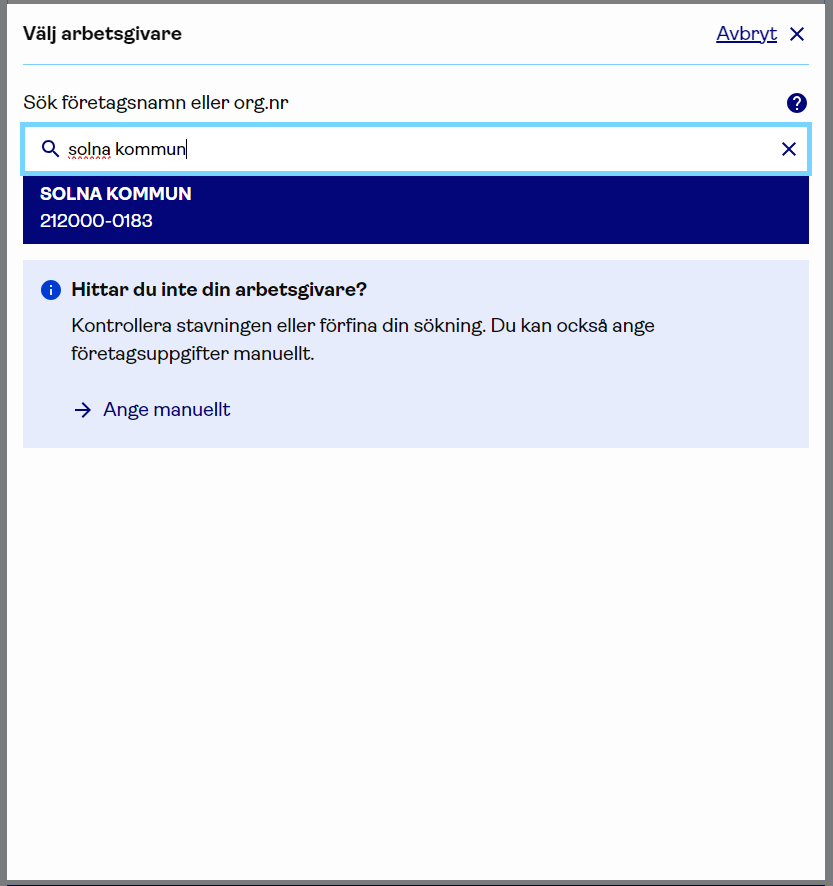 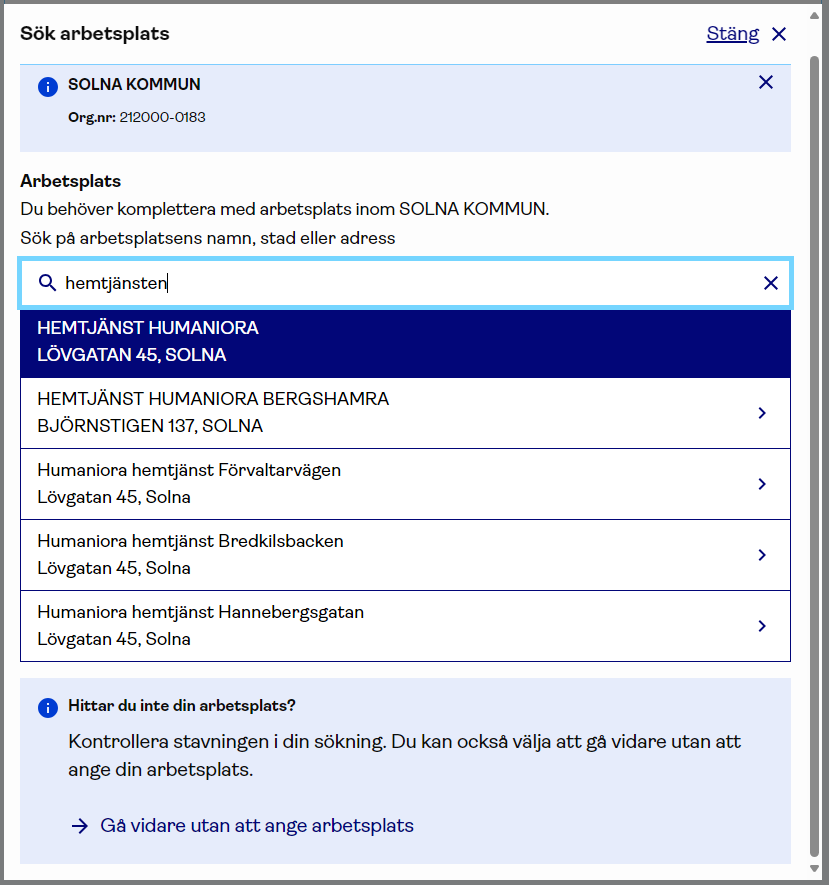 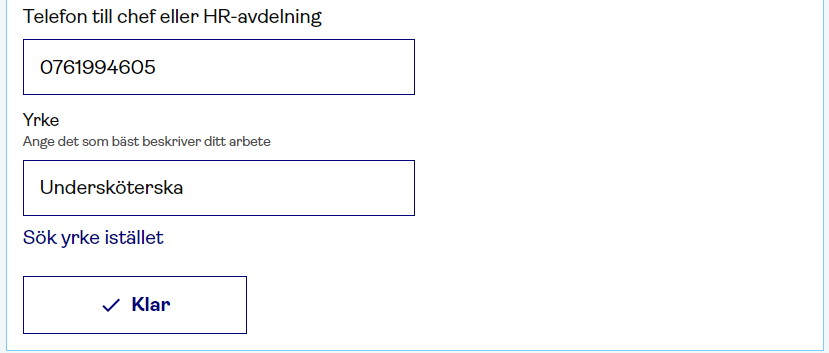 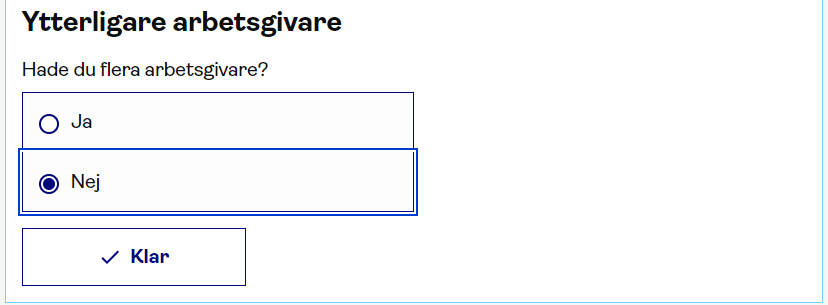 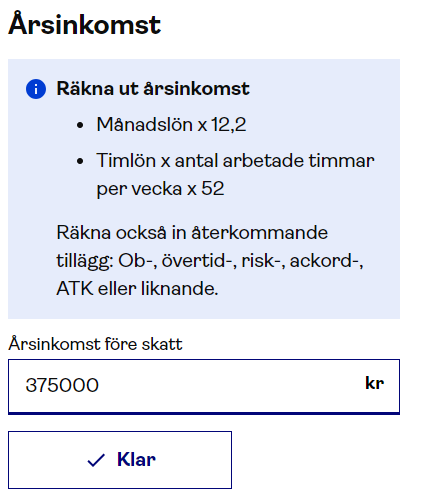 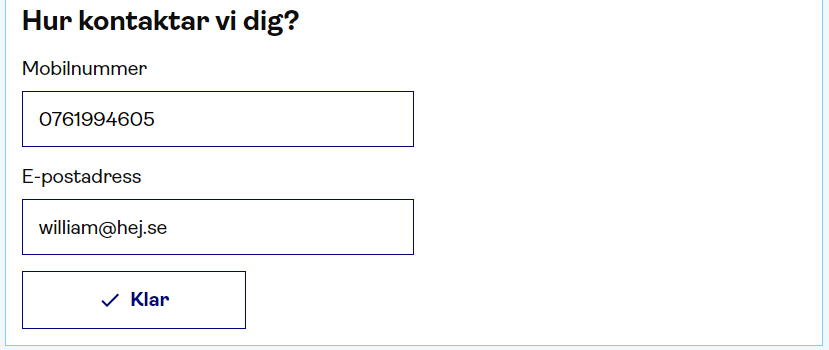 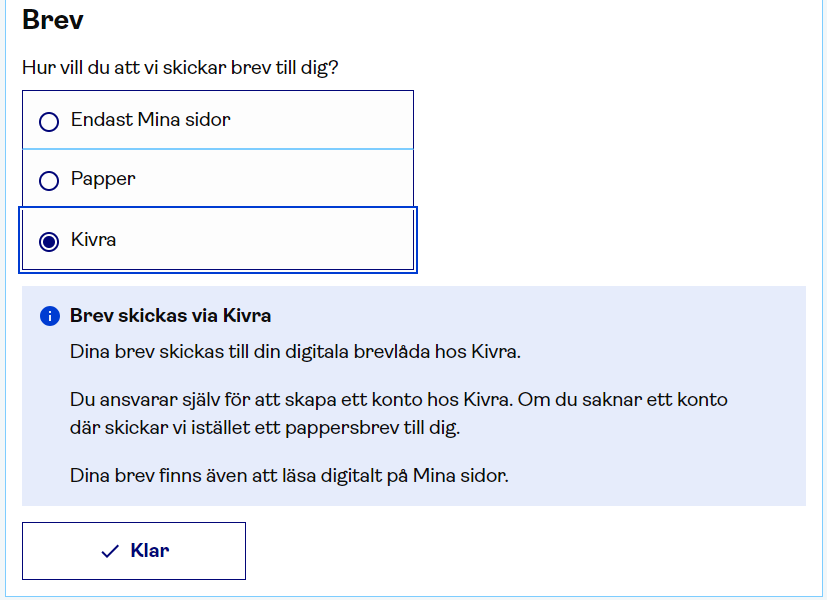 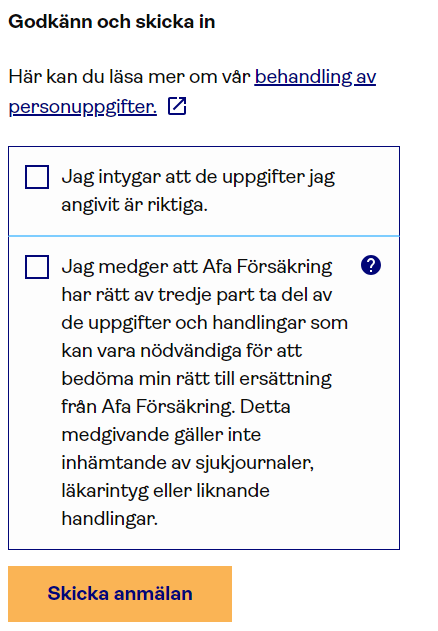 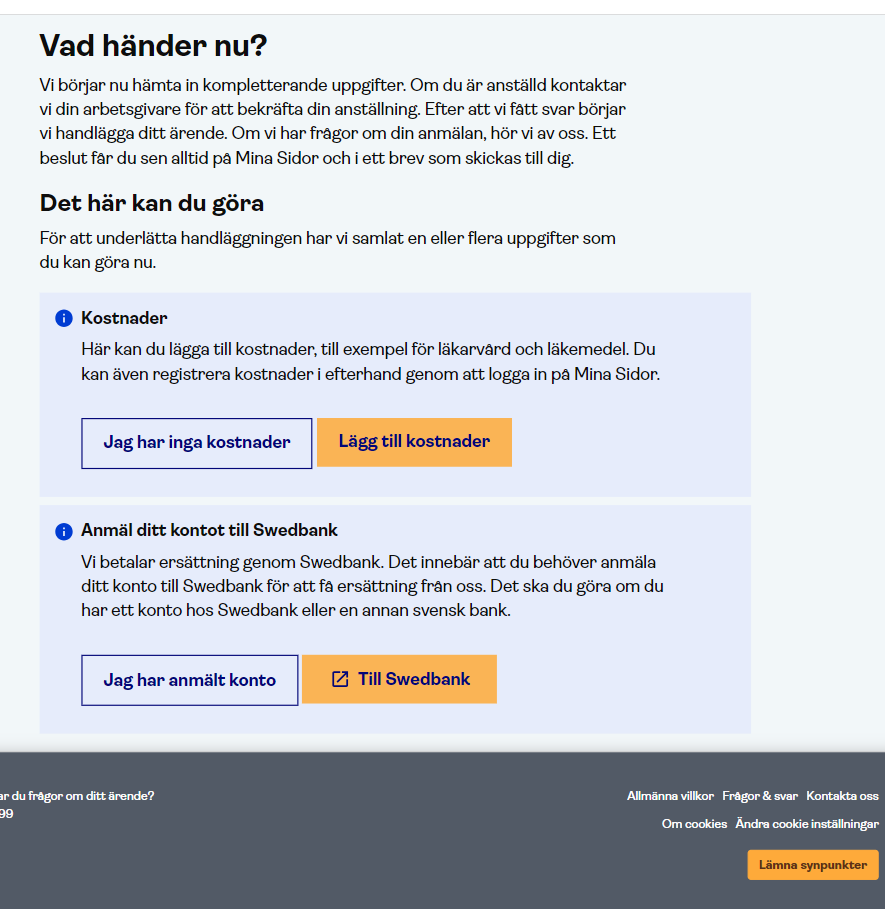 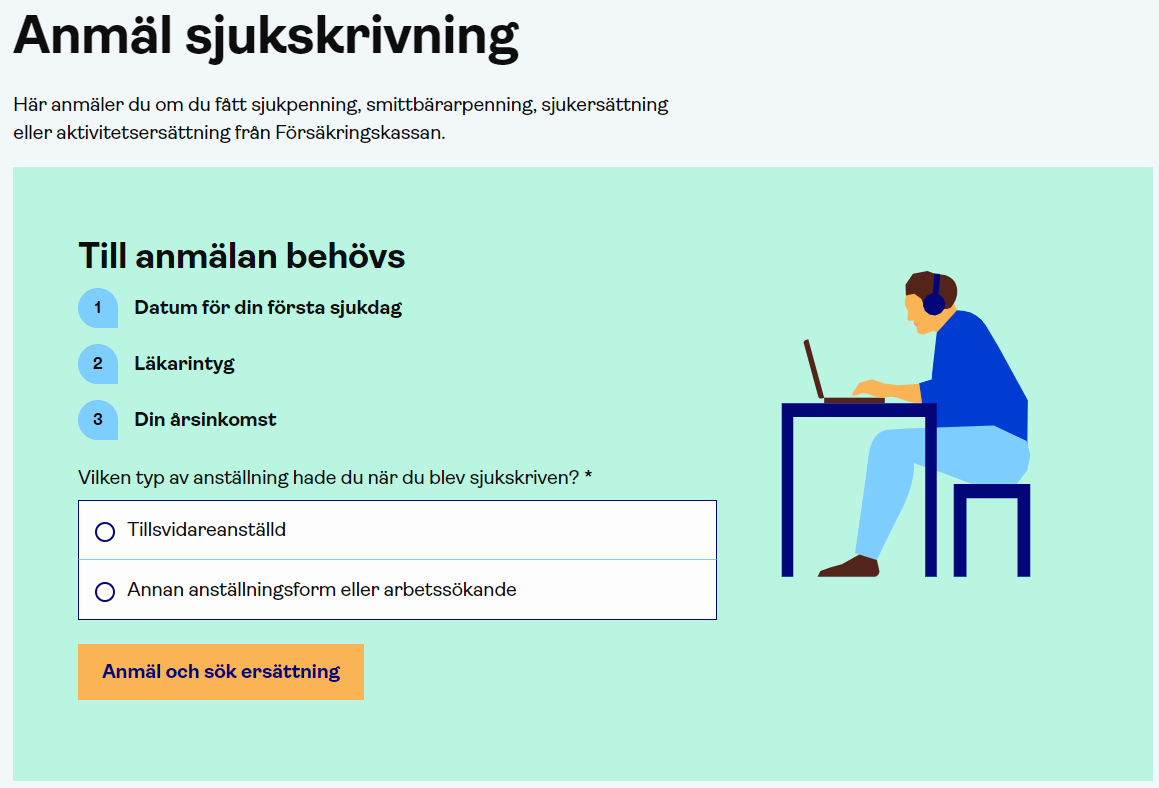 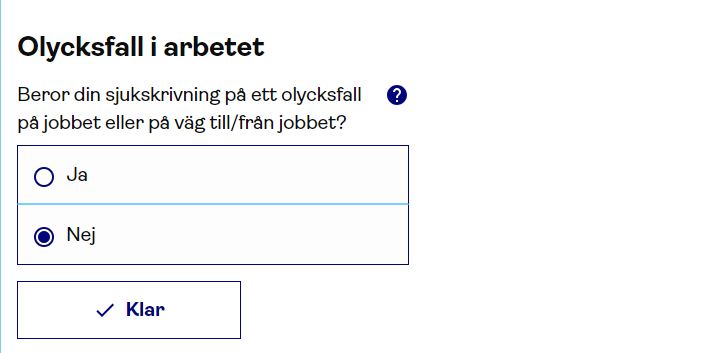 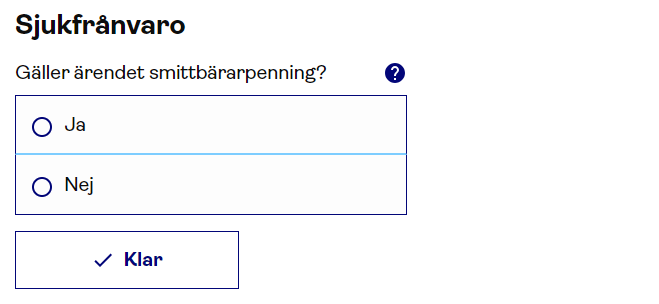 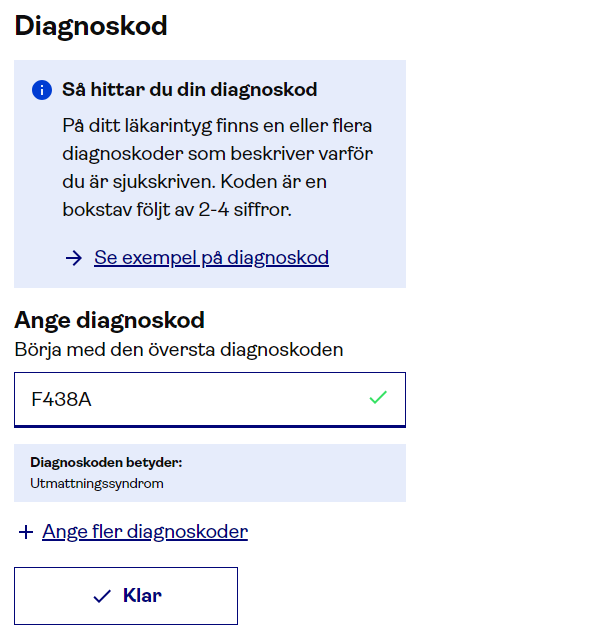 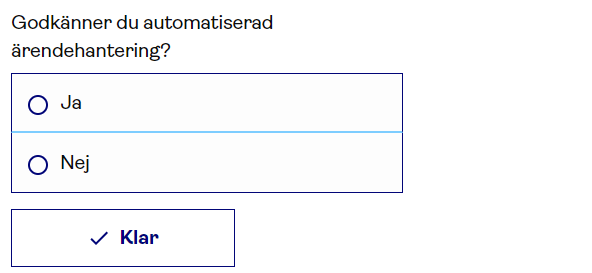 Tack för mig!
Kundcenter telefonnummer: 0771 - 88 00 99
E-post: Kundcenter@afaforsakring.se Facebook.se/afaforsakring www.afaforsakring.se
23